Der Integrationsrat Köln ist die politische Interessenvertretung der Kölner  Migrant*innen und Fachgremium des Kölner Rates, zuständig für die Themen Migration, Chancengerechtigkeit und gleichberechtigte Teilhabe.
2020 – Integrationsrat Köln
1
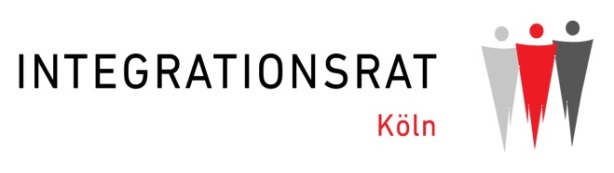 Integrationsrat Köln – Grundlage seiner Arbeit
Die Hauptsatzung der Stadt Köln regelt in § 22 u.a.:
Der Integrationsrat IST in allen wichtigen Angelegenheiten, die die Interessen der Kölner Migrant*innen als solche betreffen, zu informieren und VOR der Beschlussfassung durch den Rat zu beteiligen.
Der Integrationsrat erhält die Möglichkeit einer eigenständigen Öffentlichkeitsarbeit.
Die Gemeindeordnung NRW regelt in § 27 u.a.: 
In Gemeinden mit mind. 5.000 ausländischen Einwohnern IST ein Integrationsrat zu bilden.
Rat und Integrationsrat sollen sich über die Themen und Aufgaben der Integration in der Gemeinde abstimmen. Der Integrationsrat kann sich darüber hinaus mit allen Angelegenheiten der Gemeinde befassen.
Juli 2020 – Integrationsrat Köln
2
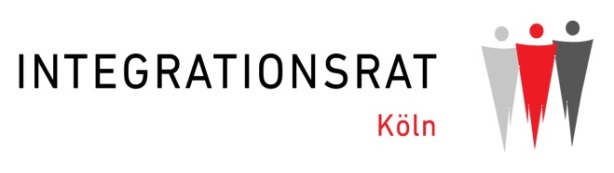 Integrationsrates Köln - Selbstverständnis
Der Integrationsrat versteht sich
als kommunale Interessenvertretung aller Kölner*innen mit internationaler Geschichte (39% aller Kölner*innen),
als kommunales Fachgremium / Fachausschuss zur Begleitung des Prozesses für Chancengerechtigkeit und gleichberechtigte Teilhabe von Kölner*innen mit internationaler Geschichte.
Ziel des Integrationsrates ist es im regelmäßigen Austausch mit den Ratspolitikern und der Verwaltung, den im Zusammenhang mit der Zuwanderung nach Köln stattfindenden Veränderungsprozess inhaltlich kompetent zu begleiten. 
Der Integrationsrat macht Vorschläge und gibt Anregungen an Politik und Verwaltung, um die Potentiale von Migration aufzuzeigen und den Gesamtprozess für mehr Chancen- gerechtigkeit in der Stadt positiv zu beeinflussen. 
Der Integrationsrat setzt sich dafür ein, dass die gleichberechtigte politische, gesellschaftliche und kulturelle Teilhabe von Kölner*innen mit internationaler Geschichte selbstverständlich wird 

Ca. 12% aller Kölner*innen haben kein kommunales Wahlrecht. Für sie ist der Integrationsrat die einzige Möglichkeit an der demokratischen Willensbildung in dieser Stadt teilzunehmen.
Juli 2020 – Integrationsrat Köln
3
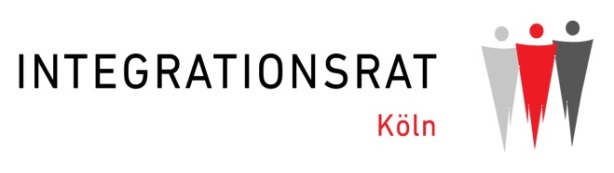 Stimmberechtigte Mitglieder:
22 direkt gewählte Mitglieder (Die Integrationsratswahlen finden zeitgleich zu den Kommunalwahlen statt)
Wahlberechtigt sind Kölner*innen (ab 16 Jahren) mit internationaler Geschichte.
Gewählt haben in 2014 insgesamt 34.811 Kölner*innen (15,45 %) insgesamt 14 Listen und einen Einzelbewerber. Es sind sieben verschiedene Nationalitäten im IR vertreten.
Stimmberechtigte Mitglieder:
11 vom Rat entsandte Ratsmitglieder
4 Vertreter*innen SPD
3 Vertreter*innen CDU
2 Vertreter*innen Grüne
1 Vertreterin Linke
1 Vertreterin FDP
Integrationsrat Köln - aktuelle Zusammensetzung
Nicht-stimmberechtigte Mitglieder:
Je ein*e Vertreter*in der
Agentur für Arbeit
AWO Bezirksverband
Caritasverband
Der Paritätische
DGB
Diakonisches Werk
Kölner Flüchtlingsrat
Seniorenvertretung
Runder Tisch für Integration
Verwaltung (nicht stimmberechtigt):
Amt für Integration und Vielfalt (als Vertretung der Oberbürgermeisterin)
Leitung Kommunales Integrationszentrum
Leitung Ausländerbehörde
Geschäftsführung Integrationsrat
Juli 2020 – Integrationsrat Köln
4
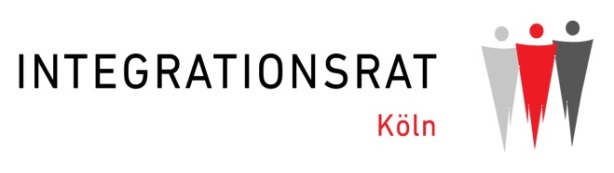 Sitzungen des Integrationsrates
Der Integrationsrat tagt ca. 7 – 9 x im Jahr im Kölner RathausEs gibt einen Vorsitzenden und fünf Stellvertretungen
Integrationsrat Köln - Facharbeitskreise
Die Koordinierungsrunde tagt unmittelbar vor der Integrationsratssitzung und bereitet diese vor.
Teilnehmer*innen sind: 
der Vorsitzende und seine fünf Stellvertreter*innen,
die migrationspolitischen Sprecher*innen der Fraktionen, 
der Leiter des Amtes für Integration und Vielfalt und die Geschäftsführung des Integrationsrates.
Facharbeitskreis 1 - Kultur und SportThemen sind z.B.: Antidiskriminierungsarbeit in Sportvereinen; interkulturelle Öffnung der städtischen Kulturangebote etc.
Facharbeitskreis 2 – Geflüchtet, Interkulturelle Zentren und bürgerschaftliches EngagementThemen sind z.B.: Beschäftigung mit der Unterbringungssituation Geflüchteter; Finanzielle Situation in den Zentren etc.
Facharbeitskreis 3 – Erziehung, Bildung und BerufThemen sind z.B.: Förderung der Herkunftssprache in Kita und Schule; Öffentlichkeitsarbeit zur Wertschätzung von Herkunftssprachen; Kultursensibilität in der Erzieher*innenausbildung etc.
Die fünf Facharbeitskreise werden von den Stellvertreter*innen des Vorsitzenden geleitet. Sie haben die Möglichkeit Berater*innen zu ihren Sitzungen einzuladen. Dies sind zum Beispiel der Stadtsportbund, der Flüchtlingsrat, Vertreter*innen bilingualer Kitas, Mitarbeitende bei Seniorennetzwerken,  Vertreter*innen von Antidiskriminierungsstellen. Hier werden Anfragen und Anträge vorbereitet, Strategien diskutiert und Hintergrundinformationen eingeholt.Die Facharbeitskreise tagen ebenfalls ca. 5 – 7 x im Jahr.
Facharbeitskreis 4 – Gesundheit, Soziales und SeniorenThemen sind z.B.: die sprach- und kultursensible Beratung von Senior*innen; kultursensible Pflegeeinrichtungen; Gesundheits- wegweiser zu mehrsprachigen Gesundheitseinrichtungen etc.
Facharbeitskreis 5 – Interkulturelle Öffnung und AntirassismusThemen sind z.B. die interkulturelle Öffnung der Personalverwaltung; Antirassismusprojekte etc.
Juli 2020 – Integrationsrat Köln
5
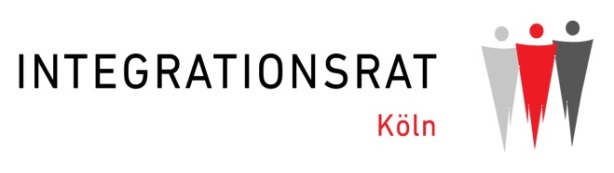 Integrationsrat Köln – Ausschuss- und Gremienarbeit
Der Integrationsrat entsendet Mitglieder als sachkundige Einwohner*innen in die verschiedenen Fachausschüsse 
wie z.B.:
Ausschuss Allgemeine Verwaltung und Rechtsfragen/ Vergabe/ Internationales
Ausschuss Anregungen und Beschwerden
Ausschuss Kunst und Kultur
Ausschuss Schule und Weiterbildung
Ausschuss Soziales und Senioren
Ausschuss Umwelt und Grün
Bauausschuss
Gesundheitsausschuss
Jugendhilfeausschuss
Sportausschuss
Stadtentwicklungsausschuss
Verkehrsausschuss
Wirtschaftsausschuss
Die vom Integrationsrat entsandten sachkundigen Einwohner*innen  haben hier ein Rederecht.
Der Integrationsrast entsendet Mitglieder in verschiedene städtische Gremien, wie z.B. 
Runder Tisch für Flüchtlingsfragen 
Fachbeirat Interkultur
Forum gegen Rassismus und Diskriminierung 
Gesundheit und Migration
Ausländerrechtliche Beratungskommission
Förderprogramm NRWeltoffen
Expertenbeirates Inklusion Köln
Der Integrationsrat entsendet Mitglieder 
die Mitgliederversammlung
den Hauptausschuss 
des Landesintegrationsrates NRW
Juli 2020 – Integrationsrat Köln
6
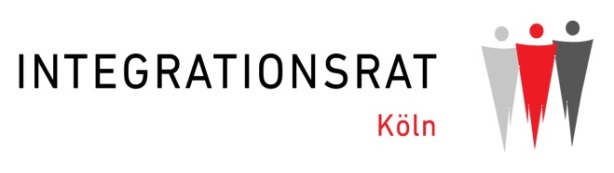 Ablauf der Sitzungen des Integrationsrates
Regelmäßige Tagesordnung der Sitzungen:
Konzept zur Stärkung der integrativen Stadtgesellschaft / Maßnahmenprogramm
Gleichstellungsrelevante Themen
Beantwortung von Anfragendurch die Verwaltung
Anfragenvon Mitgliedern bzw. Arbeitskreisen des Integrationsrates
Mitteilungender Verwaltung über migrationsrelevante Themen
Anträgevon Mitgliedern bzw. Arbeitskreisen des Integrationsrates
Berichte7.1 Berichte der sachkundigen Einwohner*innen7.2 Bericht des Landesintegrationsrates
Beschlussvorlagender Verwaltung – der Integrationsrat hat hierzu ein Vorberatungsrecht
Unterrichtung der ÖffentlichkeitEntscheidung über Presseerklärungen etc.
Mündliche Anfragenvon Mitgliedern des Integrationsrates
Juli 2020 – Integrationsrat Köln
7
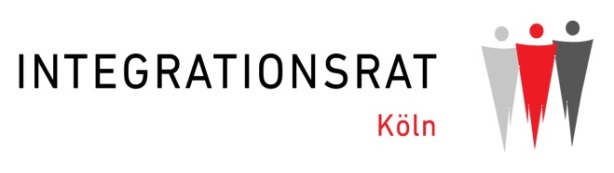 Was hat der Integrationsrat praktisch erreicht?
Einrichtung eines Amtes für Integration und Vielfalt, angebunden im Dezernat der Oberbürgermeisterin
Ansiedlung des zentralen Migrationsmuseums in Deutschland (Haus der Einwanderungsgesellschaft) am Standort Köln (statt wie ursprünglich geplant in Bremerhaven)
Planungen zur Aufstellung eines Mahnmals für die Opfer der Anschläge des NSU in Köln
Entscheidung der Ächtung des N*Wortes durch den Kölner Rat
Erhöhung der finanziellen Bezuschussung der Kölner Interkulturellen Zentren auf 682.000 / Jahr 
Bereitstellung von 264.000 € / Jahr zur Förderung der Herkunftssprache von Kindern in den Kölner Kitas
Einrichtung eines regelmäßigen Integrationsbudgets im städtischen Haushalt in Höhe von ca. 1 Million € / Jahr, darin u.a. - Fördermittel für Antirassismusarbeit in Höhe von 50.000 € / Jahr- Budget zur Finanzierung von ‚Sprach- und Kulturmittlern‘ in Höhe von 200.000 € / Jahr- Finanzierung von Maßnahmen zur interkulturellen Sensibilität in Jugendzentren, Familienbildungsstätten und Suchtberatungsstellen - Verbesserung der psychosozialen Versorgung für Geflüchtete 
Mitgliedschaft der Stadt Köln in der ‚Europäischen Städtekoalition gegen Rassismus‘
Gründung des ‚Verbundes europäischer Grundschulen Köln‘
Gründung des ‚Zentrums für Mehrsprachigkeit und Integration‘
Aufnahme des Kriteriums ‚Interkulturelle Kompetenz‘ bei städtischen Stellenbesetzungsverfahren
u.v.m.
Juli 2020 – Integrationsrat Köln
8